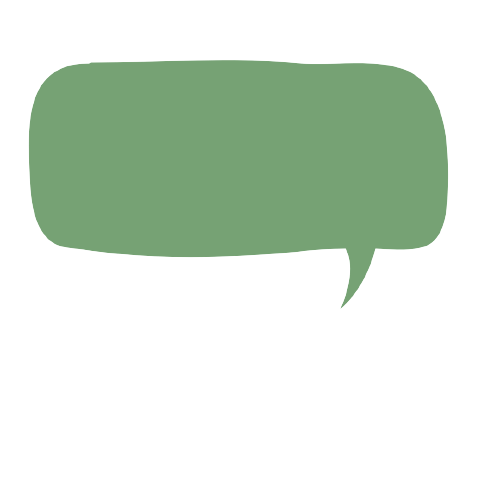 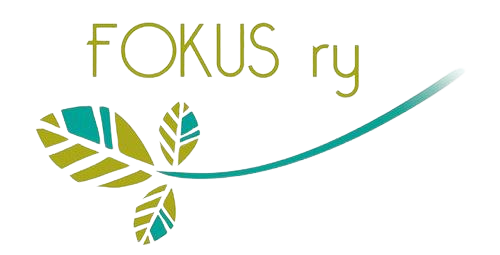 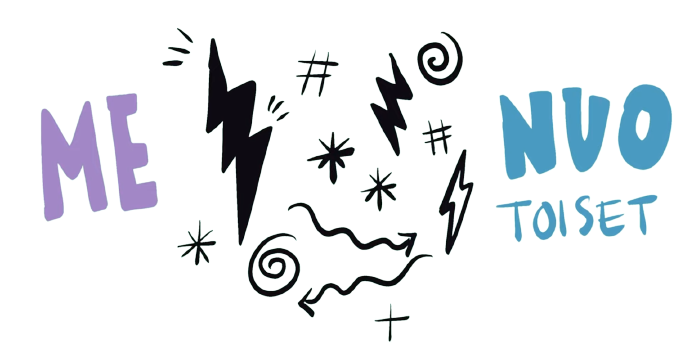 Vihapuhe
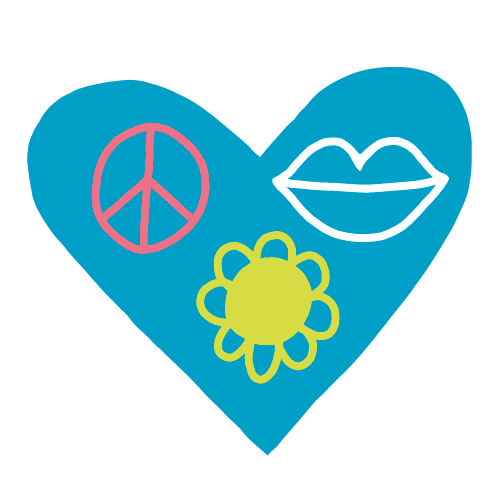 Video: Vihapuhe
Katsotaan video ja keskustellaan:
Mitä videossa tapahtui?
Millaisia neuvoja itse antaisit tilanteessa?
Oletko itse koskaan nähnyt vihapuhetta netissä? Keihin kohdistuen? Miten olet itse toiminut tilanteessa?
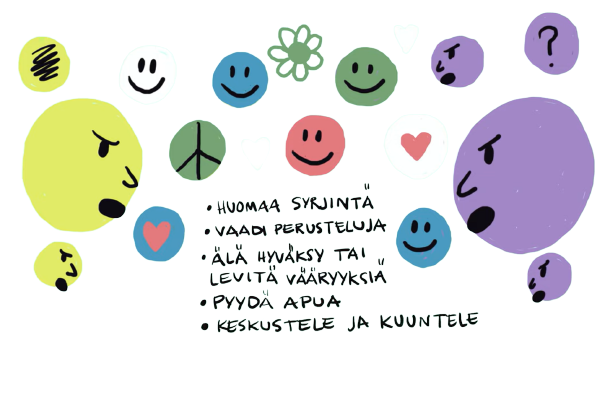 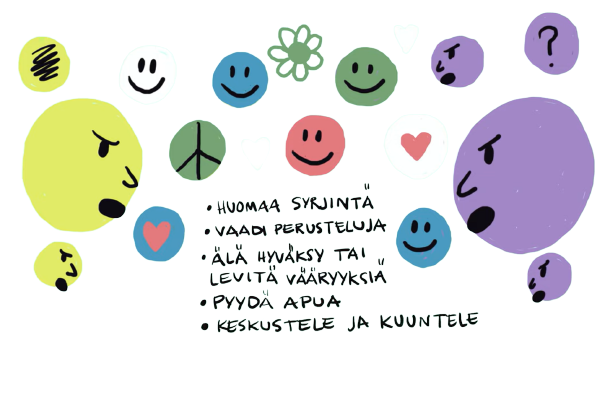 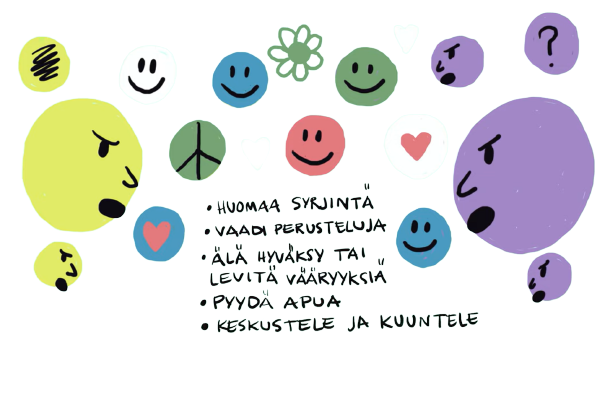 Vihaa ja aggressiota netissä
Lue Vesa Soikkelin teksti ”Vihaa ja aggressiota netissä” ja vastaa seuraaviin kysymyksiin:
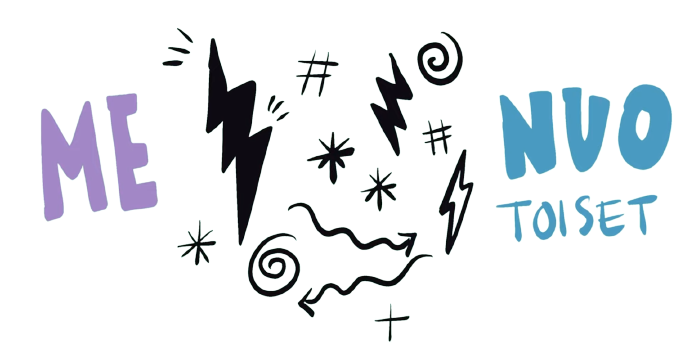 Mitkä asiat mahdollistavat vihaa lietsovien sisältöjen olemassa olon netissä?
Millaisia ajatuksia teillä heräsi tekstiä lukiessa? Keskustelkaa ja merkitkää muistiin pääajatuksenne.
Lautapeli: Katsomukset ja disinformaatio
3-5 pelaajaa
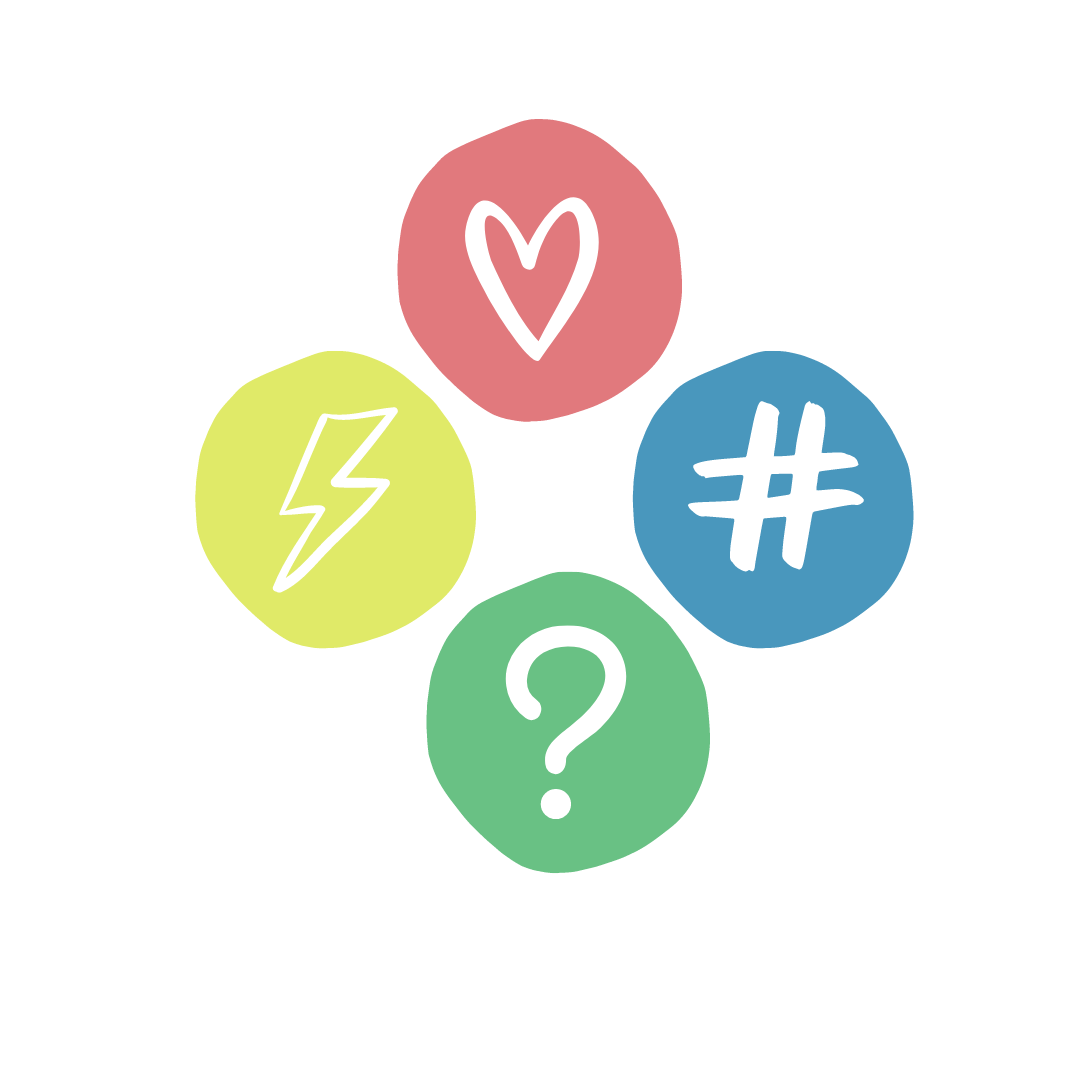